Fig. 4. Expression of AR and GR in anabolic tissues. Male rats were treated with vehicle for 8 d via sc injection. ...
Endocrinology, Volume 151, Issue 8, 1 August 2010, Pages 3706–3719, https://doi.org/10.1210/en.2010-0150
The content of this slide may be subject to copyright: please see the slide notes for details.
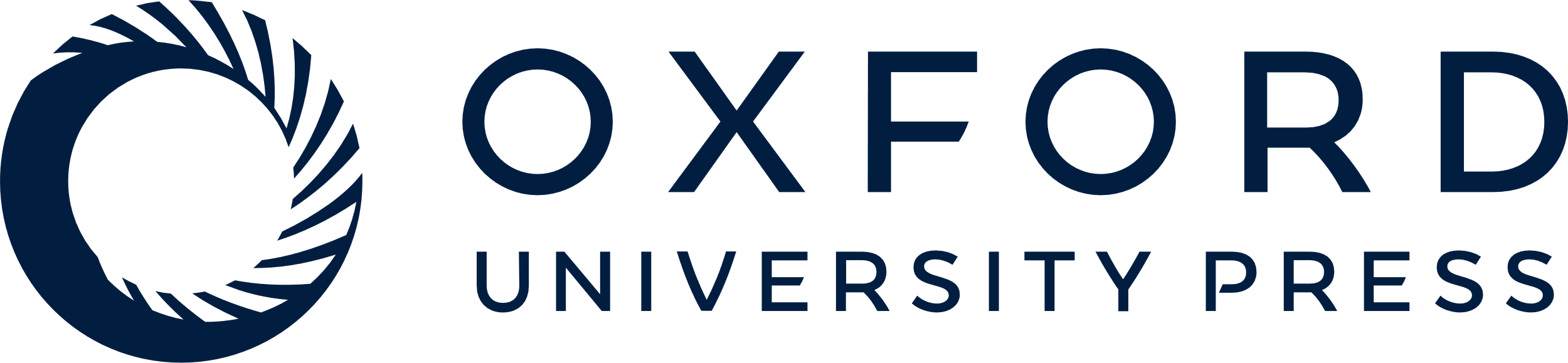 [Speaker Notes: Fig. 4. Expression of AR and GR in anabolic tissues. Male rats were treated with vehicle for 8 d via sc injection. The levator ani, gastroc, extensor digitorum longus, and soleus muscles were removed. A segment of each muscle was frozen in dry ice/ethanol. Protein was extracted, 50 μg loaded to each well, resolved by SDS-PAGE, and transferred to a PVDF membrane. The membrane was blocked with 5% nonfat dry milk, incubated with primary antibody overnight in 5% BSA (1:1000) and then with the secondary antibody for 1 h in 5% nonfat dry milk (1:2000). Immunostaining was visualized by enhanced chemiluminescence, captured on photographic film, and band densities quantified. β-Actin included for loading control. Data are presented as mean ± se (n = 3 for AR; n = 5 for GR). L, G, E, S, P < 0.05 compared with the levator ani, gastroc, EDL, and soleus groups, respectively. A, Immunoblot of AR in levator ani, gastroc, EDL, and soleus muscles. B, Graphical representation of the expression of AR present in muscles normalized to β-actin. C, Immunoblot of GR expression in muscle. D, Graphical representation of the expression of GR present in muscles normalized to β-actin.


Unless provided in the caption above, the following copyright applies to the content of this slide: Copyright © 2010 by the Endocrine Society]